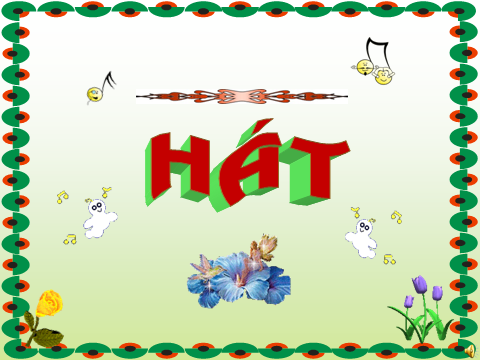 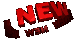 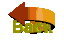 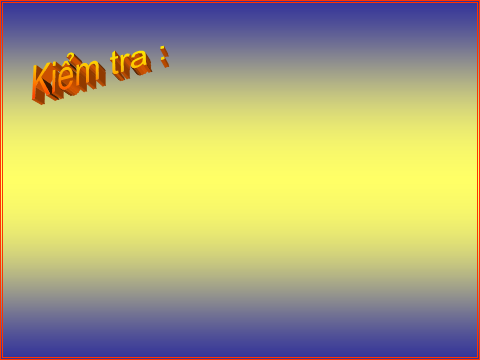 * Trạng ngữ trả lời cho các câu hỏi gì?
* Em hãy cho biết trạng ngữ là gì?
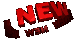 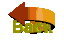 Bài học
Luyện từ và câu:
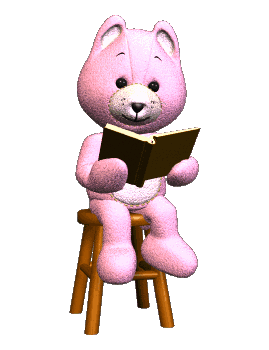 Thêm trạng ngữ chỉ nơi chốn cho câu
I/ Nhận xét:
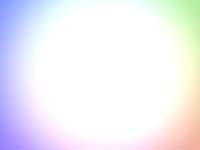 Nhóm 2
1. Trạng ngữ được in nghiêng trong các câu sau trả lời cho câu hỏi gì?
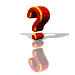 a) Bằng món “ mầm đá” độc đáo, Trạng Quỳnh đã giúp chúa Trịnh hiểu vì sau chúa thường ăn không ngon miệng.
b) Với một chiếc khăn bình dị, nhà ảo thuật đã tạo nên những tiết mục rất đặc sắc.
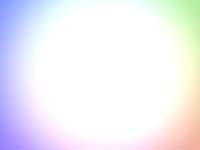 I/ Nhận xét:
2/ Loại trạng ngữ trên bổ sung cho câu ý nghĩa gì?
GHI NHỚ:
Trạng ngữ chỉ phương tiện thường mở đầu bằng các từ bằng,với và trả lời cho các câu hỏi Bằng cái gì?, Với cái gì?.
III/ Luyện tập:
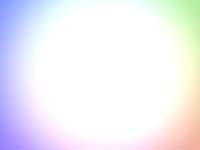 1. Tìm trạng ngữ chỉ phương tiện trong các câu sau.
a).Bằng một giọng thân tình, thầy khuyên chúng em gắng học bài, làm bài đầy đủ.
b). Với óc quan sát tinh tế và đôi bàn tay khéo léo, người họa sĩ dân gianđã sáng tạo nên những bức tranh làng Hồ nổi tiếng.
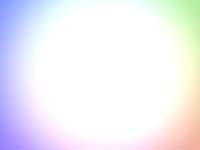 III/ Luyện tập:
2. Viết một đoạn văn ngắn tả con vật mà em yêu thích, trong đó có it nhất một câu có trạng ngữ chỉ phương tiện.
Luyện từ và câu
Thêm trạng ngữ chỉ nơi chốn cho câu
*Trạng ngữ chỉ nơi chốn có ý nghĩa gì trong câu?
*Trạng ngữ chỉ nơi chốn trong câu trả lời cho câu hỏi nào?
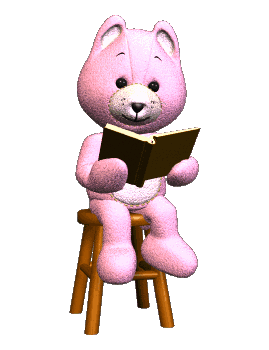 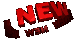 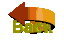 Luyện từ và câu
Thêm trạng ngữ chỉ nơi chốn cho câu
Kỳ sau: Thêm trạng ngữ chỉ thời gian cho câu.
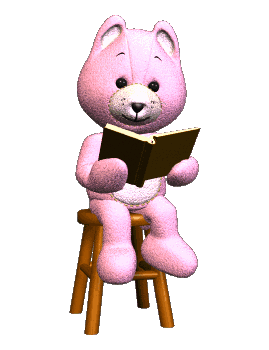 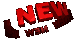 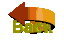